National parks in Slovakia
Content
The list of national parks
Map
TANAP
Slovak Paradise National Park
Gallery
The list of national parks
Veľká Fatra National Park
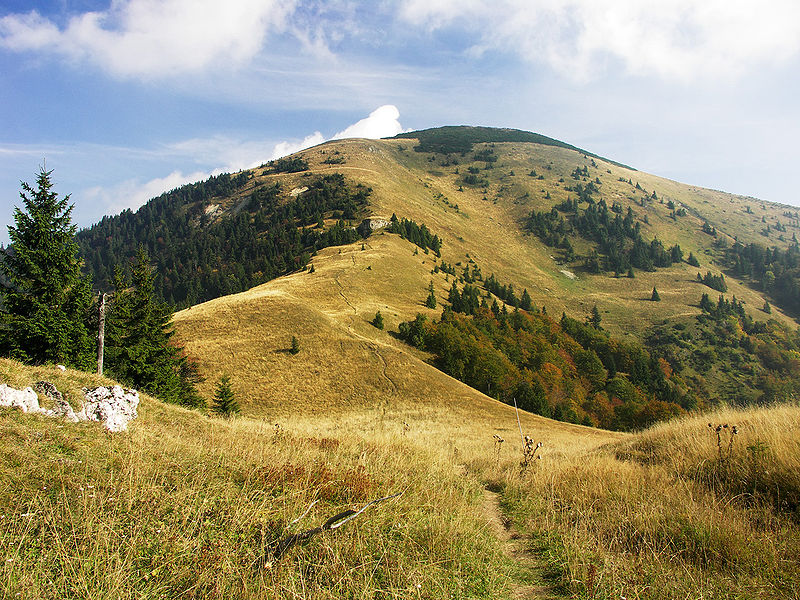 Malá Fatra National Park
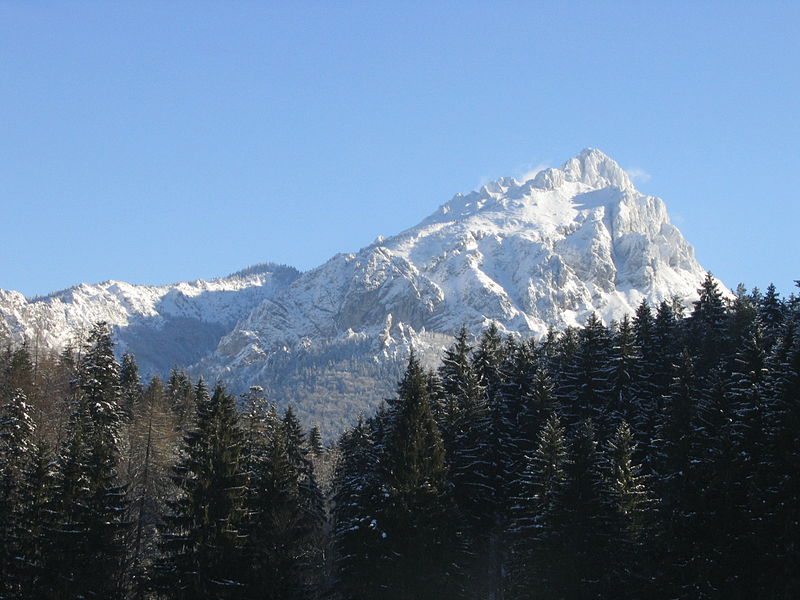 Low Tatras National Park
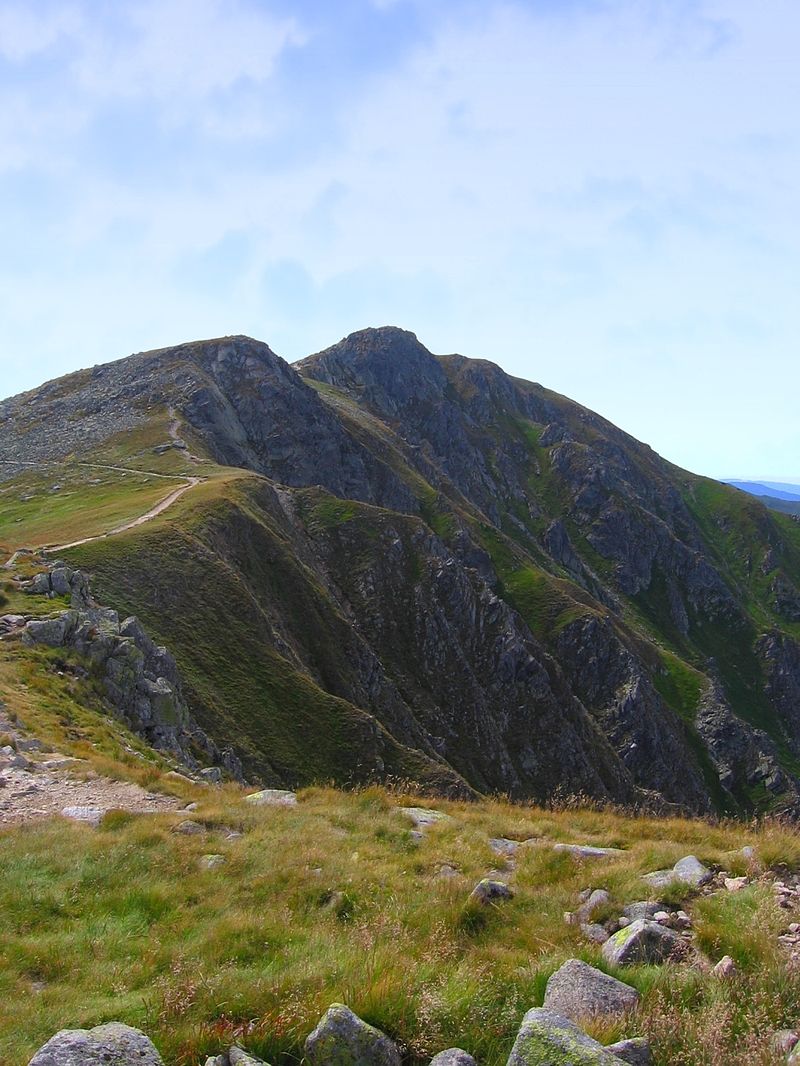 Muránska planina National Park
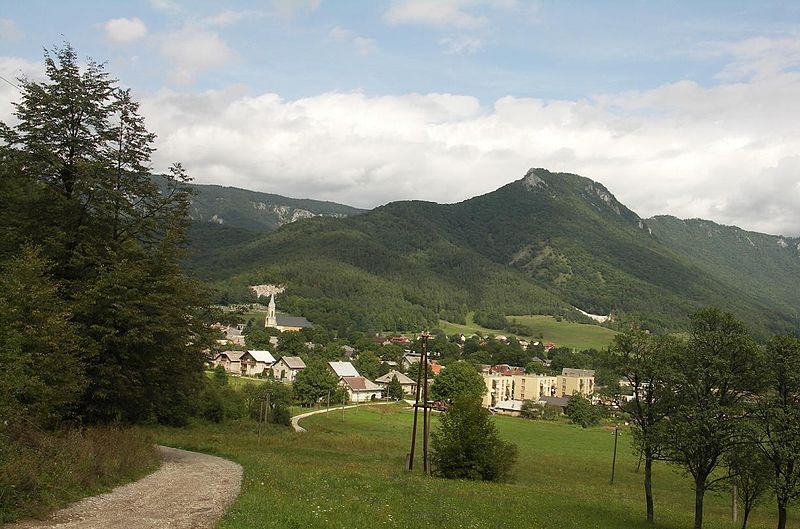 Pieniny National Park
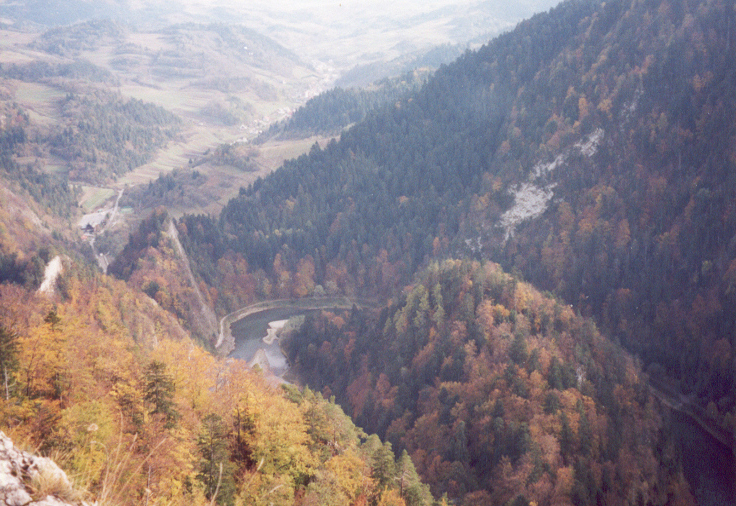 Poloniny National Park
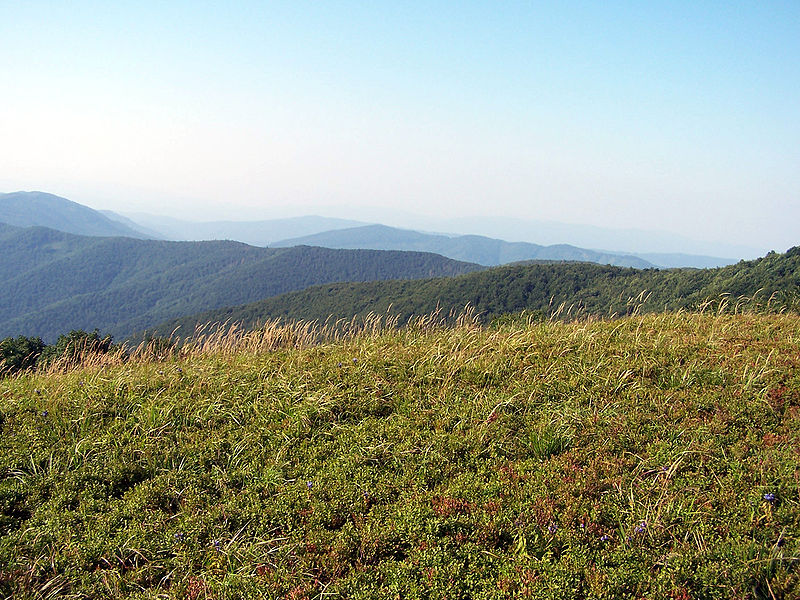 Slovak Karst National Park
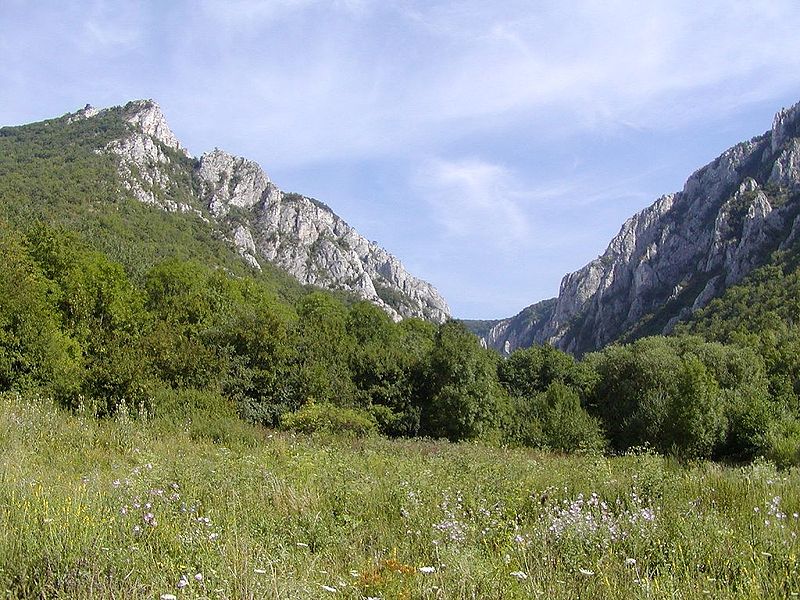 Slovak Paradise National Park
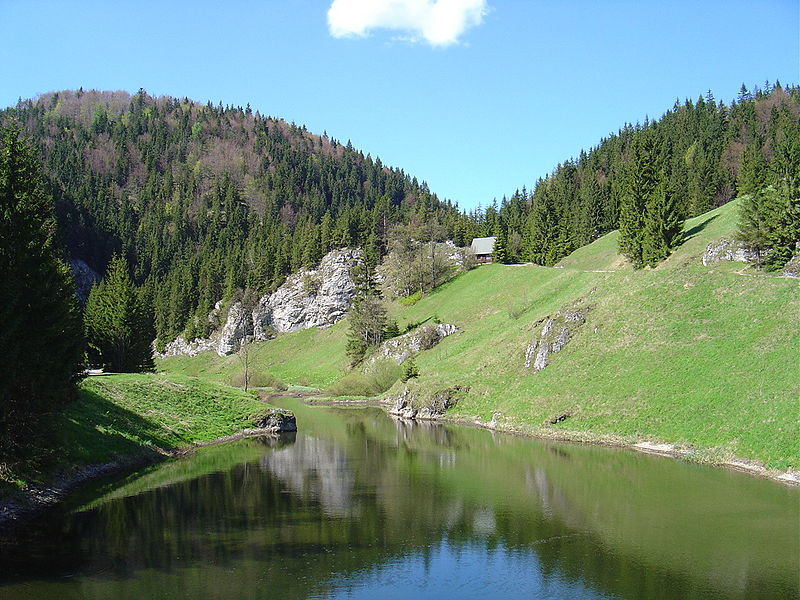 Tatra National Park
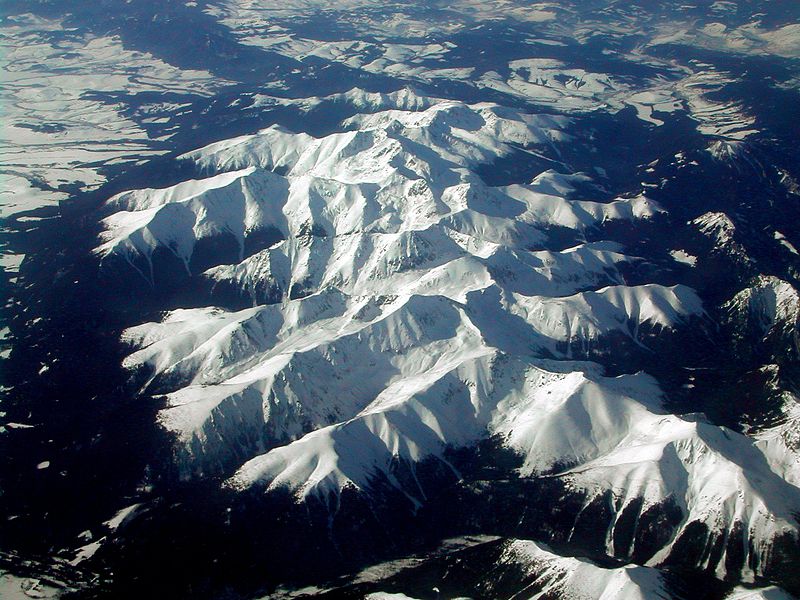 Map
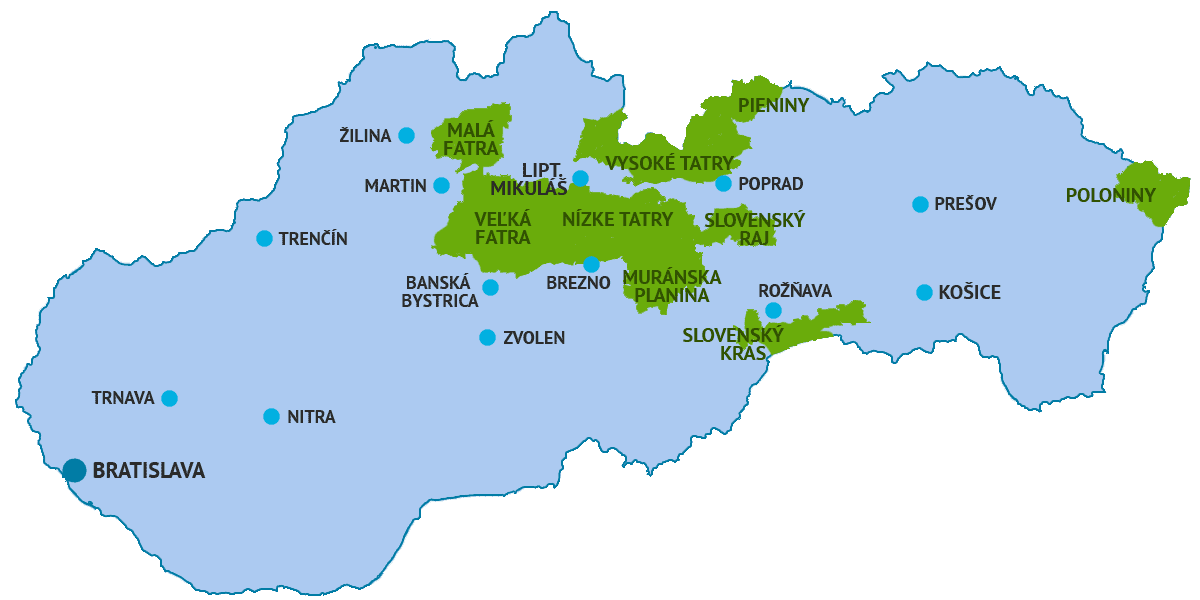 Slovak Paradise National Park
situated in East Slovakia
300 km of hiking trails
350 caves (Dobšinská Ice Cave - UNESCO World Heritage Site), waterfalls, endangered animals, plants
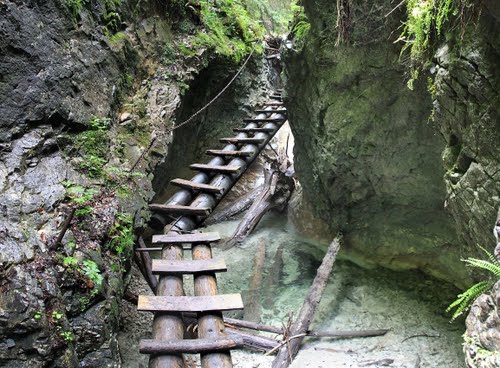 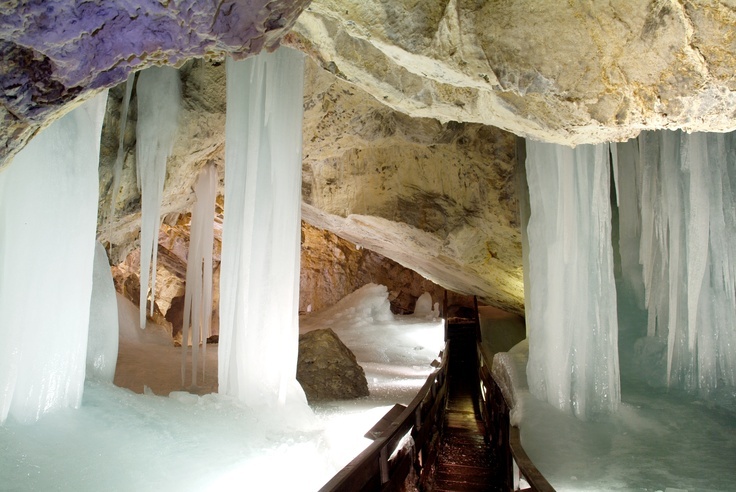 Tatra National Park
is important for protecting a diverse variety of flora and fauna
Gerlachovský štít is the highest peak (2655 m)
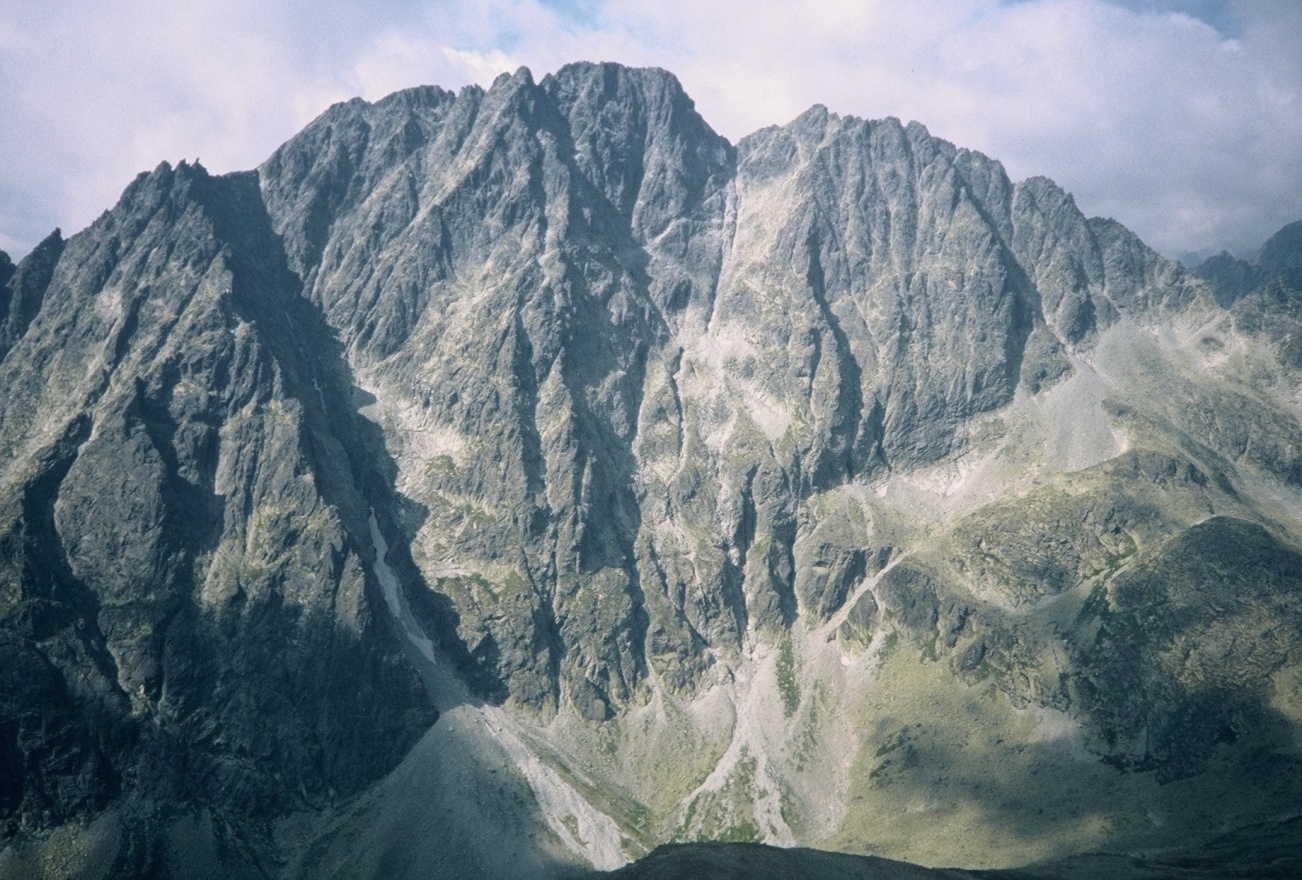 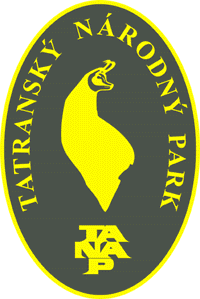 Lakes and streams
more than 100 trans, mountains lakes
streams, headwaters of the Poprad River, Baltic Sea, Black Sea
Veľké Hincovo pleso is the biggest
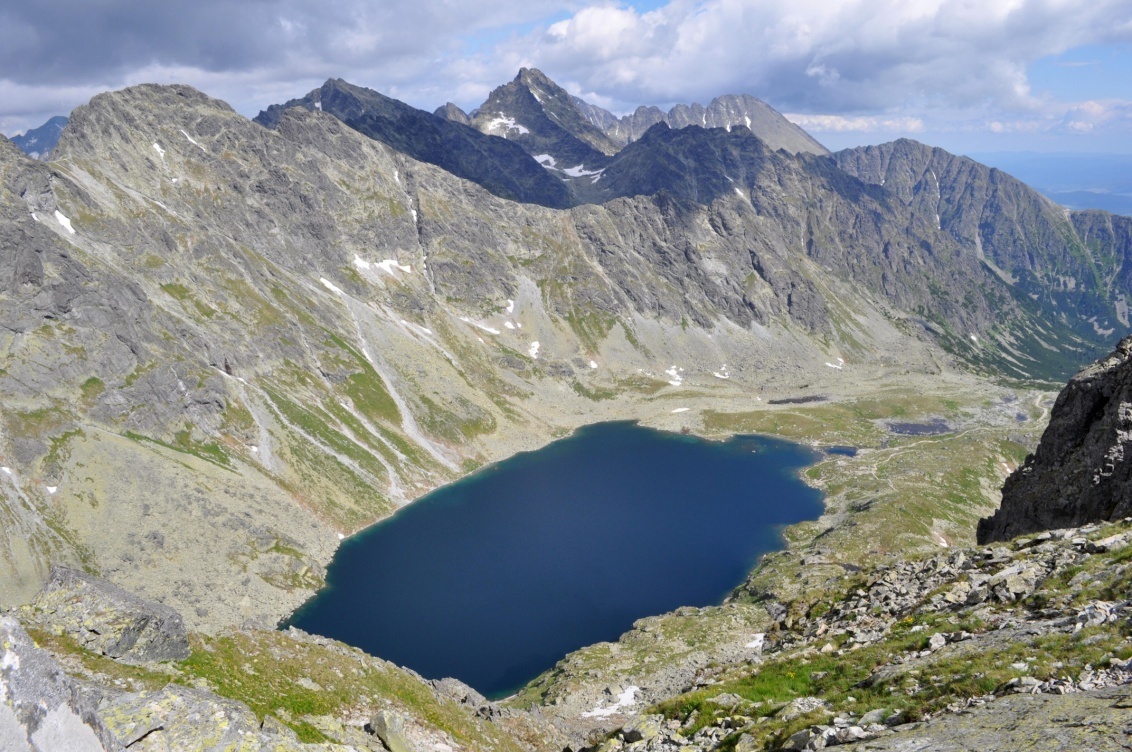 Caves
300 caves, Belianska Cave is the only open
the longest cave system is the Cave of Javornika
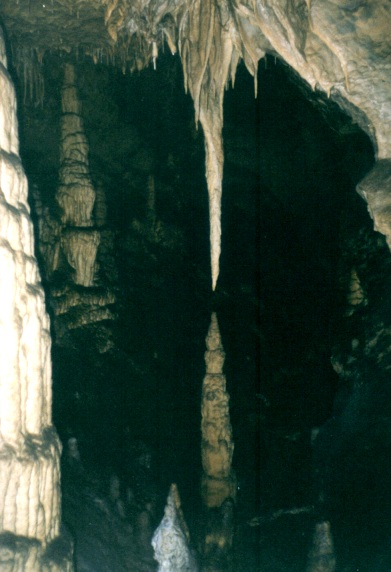 History
was established on 1 January 1949
oldest national park
it became a part of UNESCO Man and the Biosphere Programme
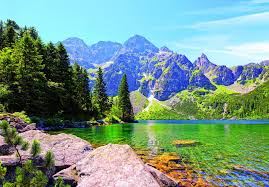 Thank you for paying attention!